ГОСУДАРСТВЕННЫЕ СИМВОЛЫ РОССИЙСКОЙ ФЕДЕРАЦИИ
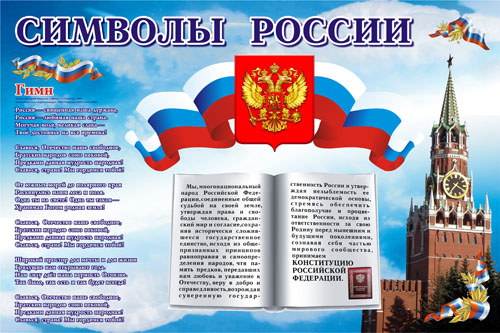 Как у каждого 	государства, у России есть свои государственные символы:
Гербы появились очень давно,около 4 тысяч лет назад.Слово « ГЕРБ » немецкое  ЭРБЕ и
обозначает 
НАСЛЕДСТВО.
Герб показывает исторические традиции страны.
ГЕРБ РОССИЙСКОЙ ФЕДЕРАЦИИ
На гербе изображён двуглавый орёл с распростёртыми крыльями, с тремя коронами. Это обозначает единство царств: Казанского, Астраханского и Сибирского.
Изображены на гербе символы власти:
Скипетр.
Держава. 

А на груди орла -
ГЕРБ МОСКВЫ
Государственный флаг- важный символ страны.
Он подлежит защите как внутри страны, так за её пределами.
Его оскорбление рассматривается как оскорбление чести народа и государства.

ФЛАГ- 
это СВЯТЫНЯ.
ФЛАГ РОССИЙСКОЙ ФЕДЕРАЦИИ
На нашем флаге
 три цвета:
Белый.
Синий.
Красный.
Флаг - триколор.
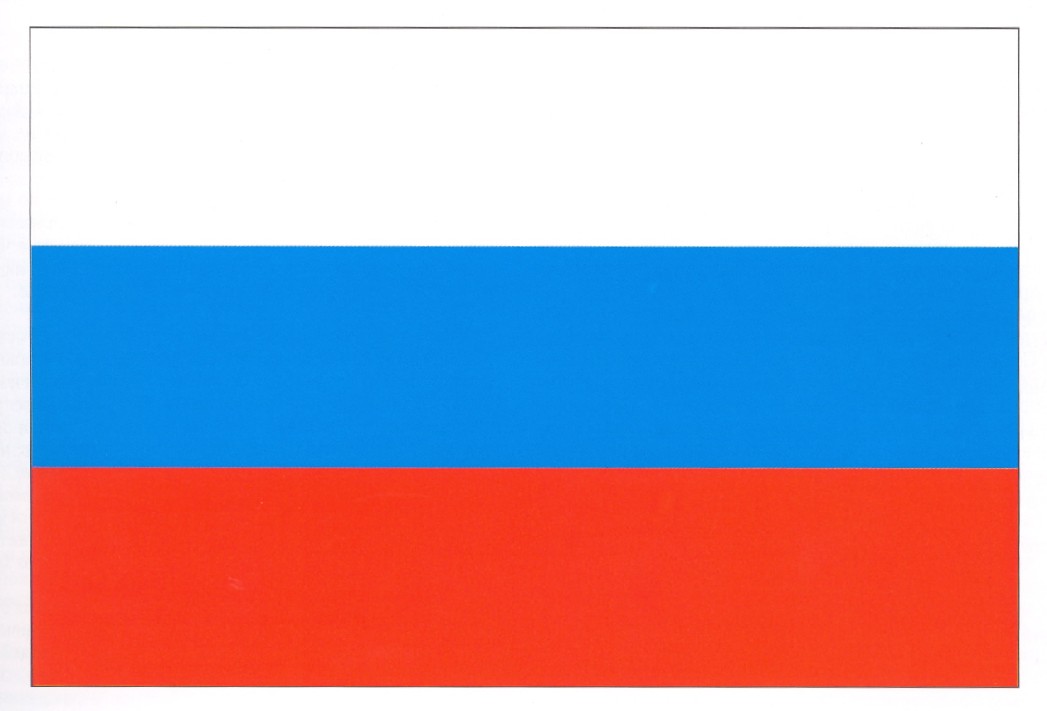 История происхождения триколора
У историков существует несколько версий происхождения цветов в Государственном флаге.
Первая версия относится к временам правления Петра I, который взял эти цвета у герба Москвы:
Белый - это белый конь.
Синий – это синий плащ на Георгии Победоносце.
Красный – это красный щит герба.
Вторая точка зрения утверждает, что появление триколора имеет историческое     значение.
Чередующиеся белая, синяя и красная полосы появились во времена правления отца Петра I – царя Алексея Михайловича.
В те времена Россия была многонациональным государством, и основными народами
считались:
Белорусы ( белый цвет ).
Украинцы ( синий цвет ).
Русские ( красный цвет ).
ОБЩНОСТЬ 
и
ЕДИНСТВО 
этих национальностей 
и отражает 
флаг.
По – иному объясняют расцветкуРоссийского флага геральдисты
Они полагают, что белый и синий цвета издревле считались цветами Русской православной церкви.

БЕЛЫЙ – ОЗНАЧАЕТ ОТКРОВЕННОСТЬ, БЛАГОРОДСТВО, СОВЕРШЕНСТВО.
СИНИЙ – ВЕРНОСТЬ И ЧЕСТНОСТЬ.
КРАСНЫЙ – МУЖЕСТВО, ОТВАГУ, ГЕРОИЗМ.
Нашему флагу 300 ЛЕТ, его утвердил царь Пётр I .
В России существует праздник 
ДЕНЬ ГОСУДАРСТВЕННОГО ФЛАГА
РОССИЙСКОЙ ФЕДЕРАЦИИ, 
который отмечается 
22 АВГУСТА. 
.
ГОСУДАРСТВЕННЫЙ ГИМН
Гимн 
– это главная песня страны.

Слово гимн греческое и означает  
ВОСХВАЛЕНИЕ.

Гимн России был принят
 в 2000 году.
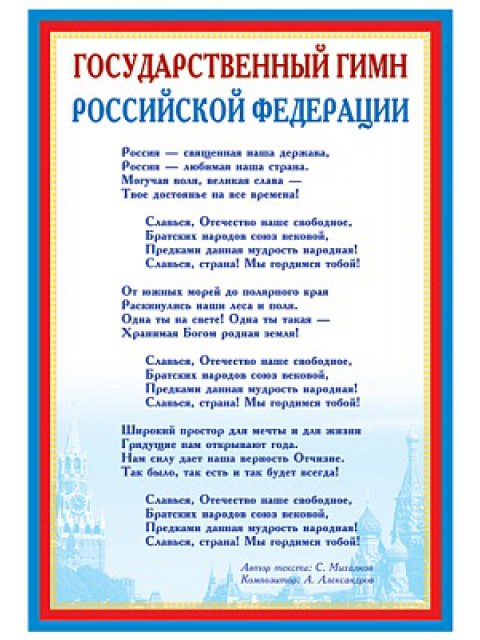 СИМВОЛЫ РОССИИ